Анализ длительной прочности напорных труб из полиэтилена повышенной термостойкости с армированием кевларовой нитью
Работа студента гр.3631503/70302 Сватковского А.И. 

Руководитель: к.ф.-м.н., доцент Семёнов А.С.
1.15
Цели работы
1. Исследовать на предмет кратковременной и долговременной прочности труб из полиэтилена повышенной термостойкости и PE-RT тип II с армированием.
2. Будут решаться такие задачи: получение аналитического решение для труб с армированием, получение численного решения с помощью ANSYS, построение номограммы и аппроксимации длительной прочности, получение зависимости окружных напряжений от местоположения кевларовой нити.
2.15
Аппроксимация кривых длительной прочности для полиэтилена повышенной термостойкости PE-RT тип 2 марки Hostalen 4731b
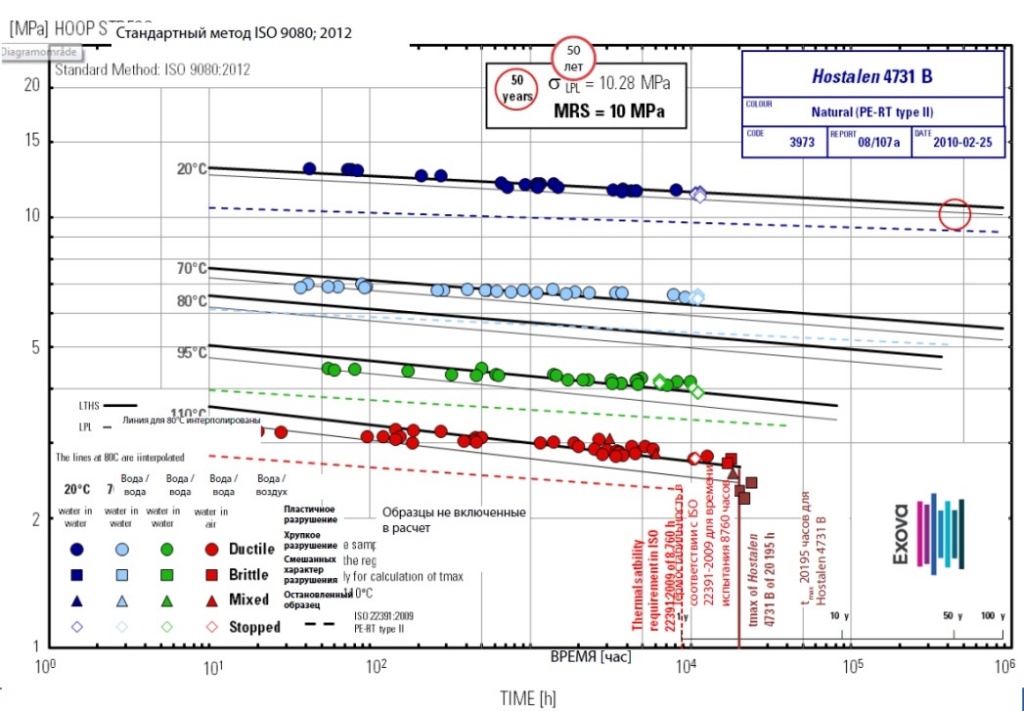 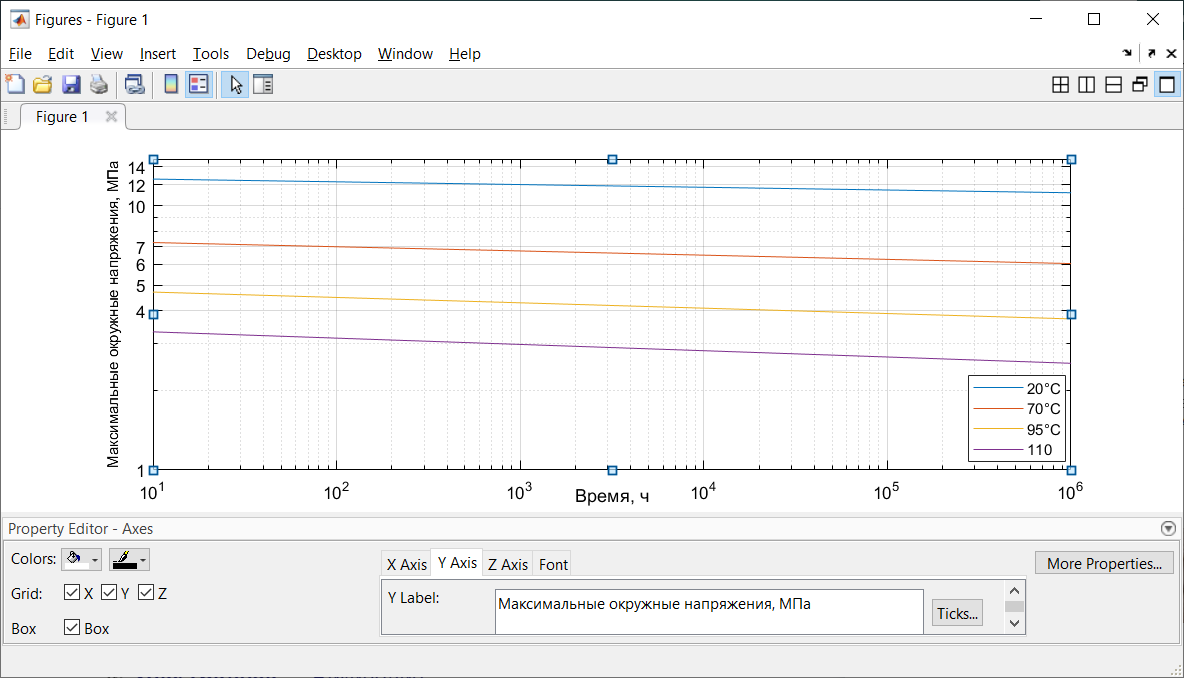 Рисунок 1.1 Данные из DIN EN ISO 15875-2:2004.
Рисунок 1.2 Аппроксимация кривых длительной прочности.
3.15
Геометрические характеристики труб и нити
Таблица 1 — Трубы
Таблица 2 — Нить
4.15
Аналитическое решение для трубы с армированием.
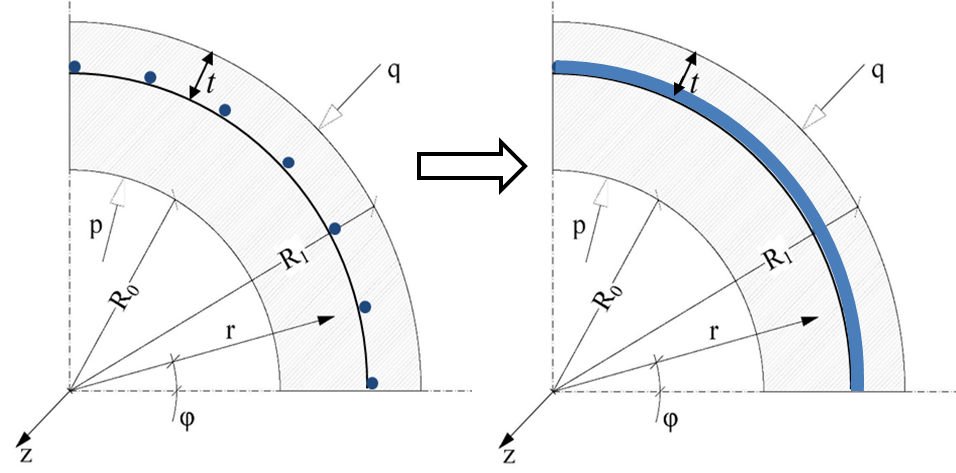 Граничные условия
Решение в общем виде
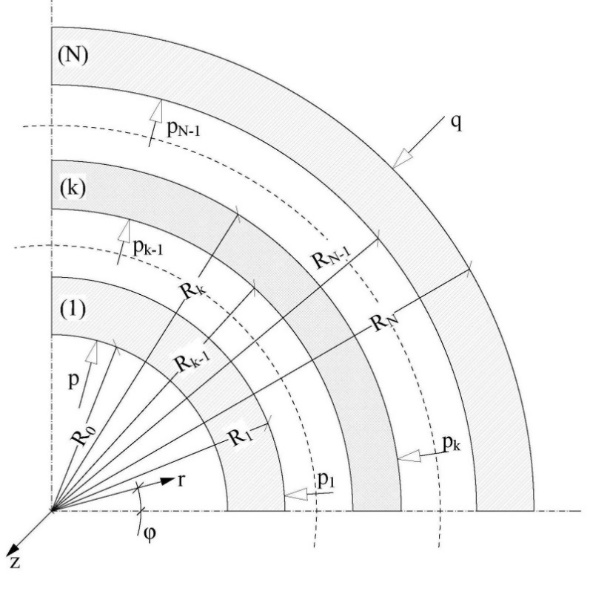 Рисунок 1.3 — Переход от слоя, содержащего армирующие кевларовые нити к гомогенному слою.
5.15
Характеристики материалов
Таблица 3 — Используемые в расчётах свойства материалов
6.15
Трехмерная постановка
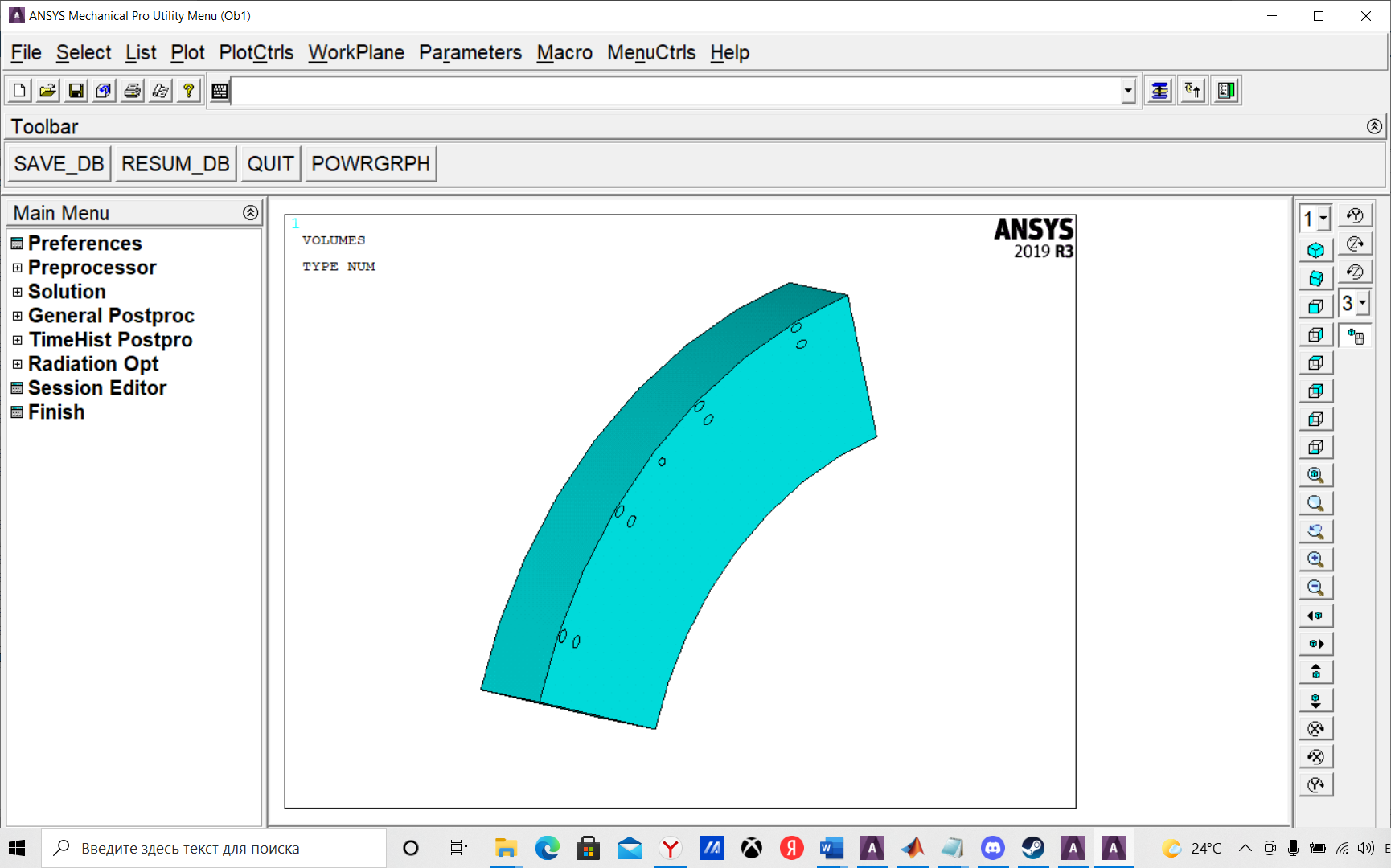 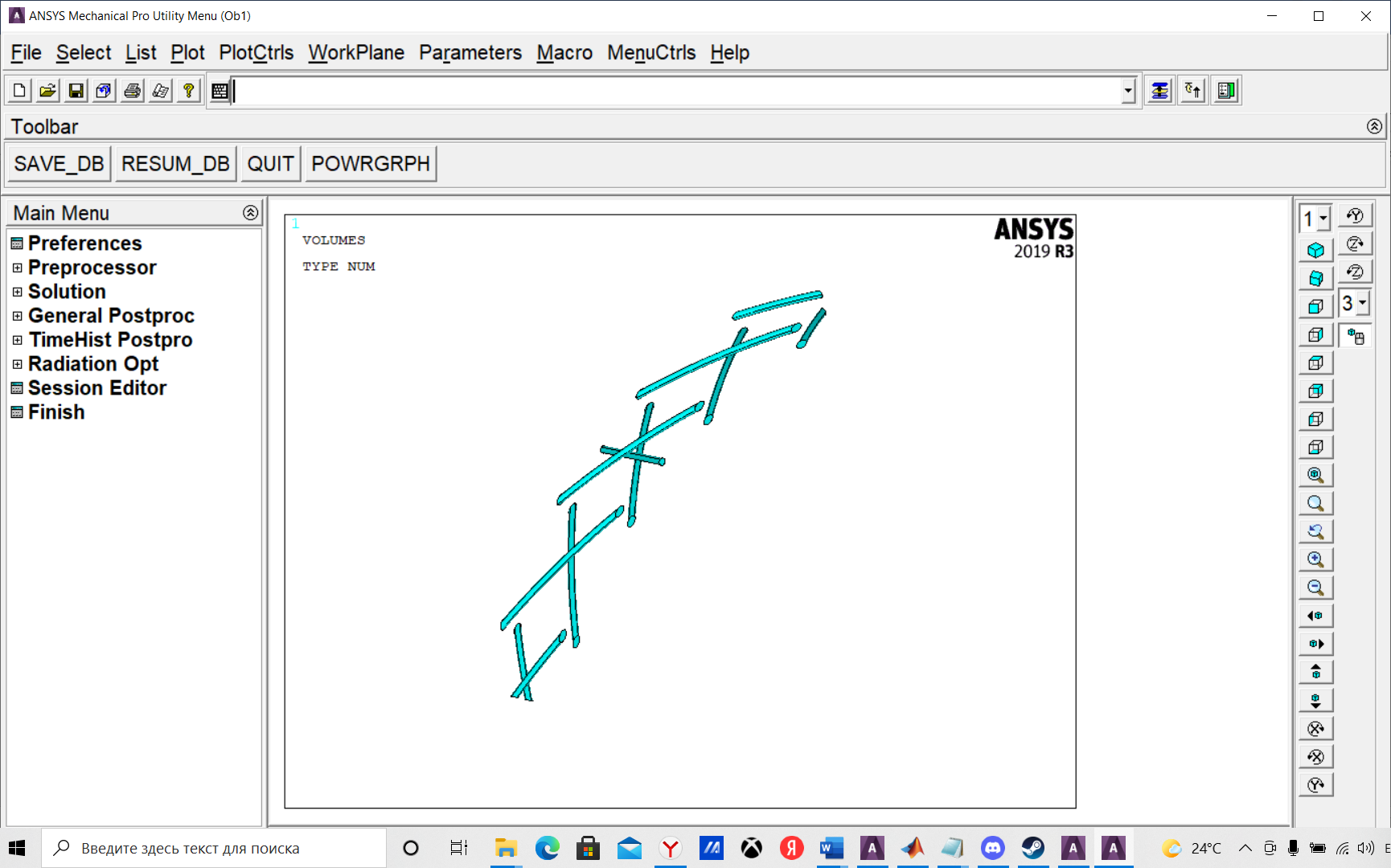 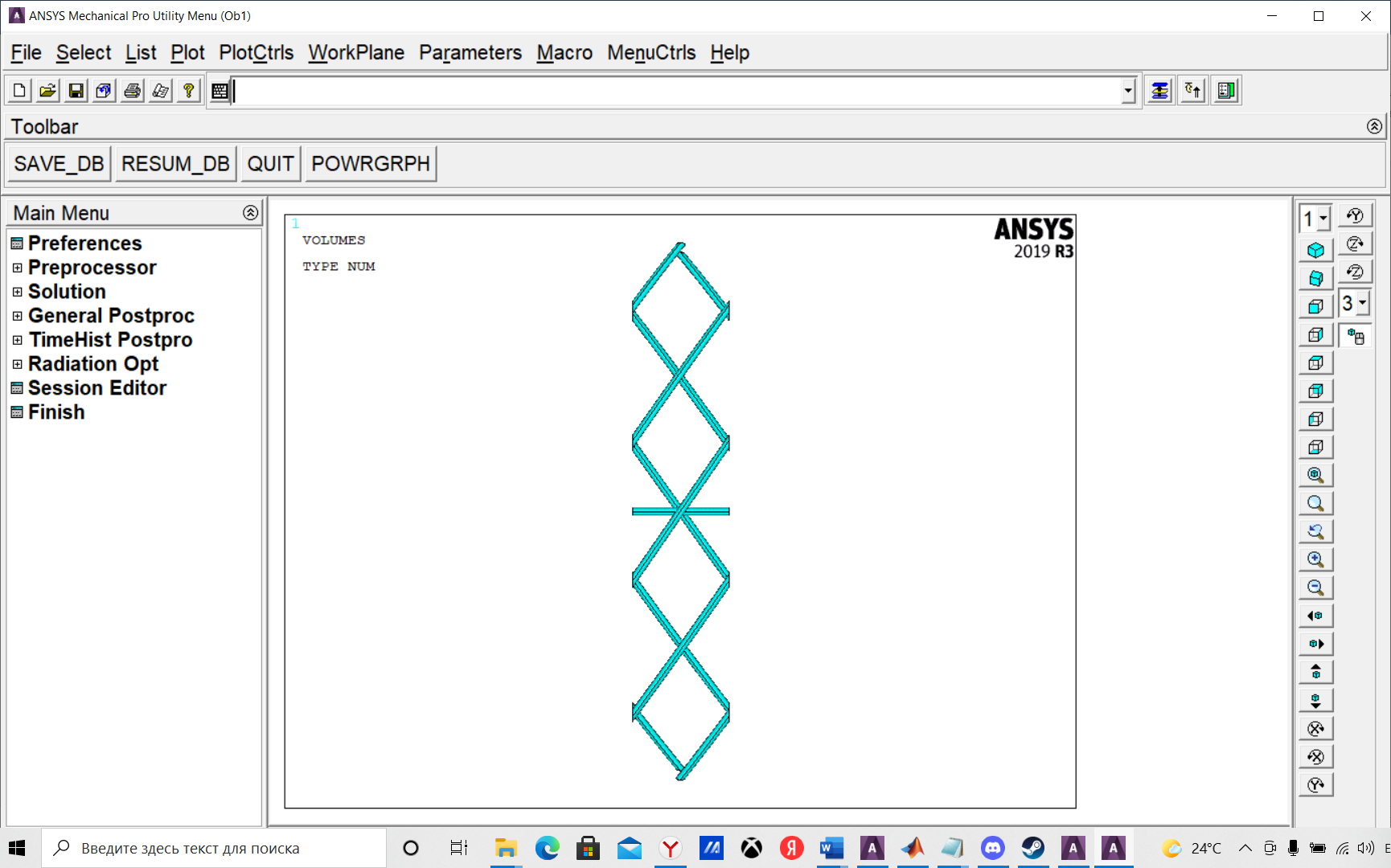 a)   							б)

Рисунок 1.4 — КЭ модель трубы тип 75: труба а); армирующий слой б)
7.15
Оболочечно-стержневая постановка
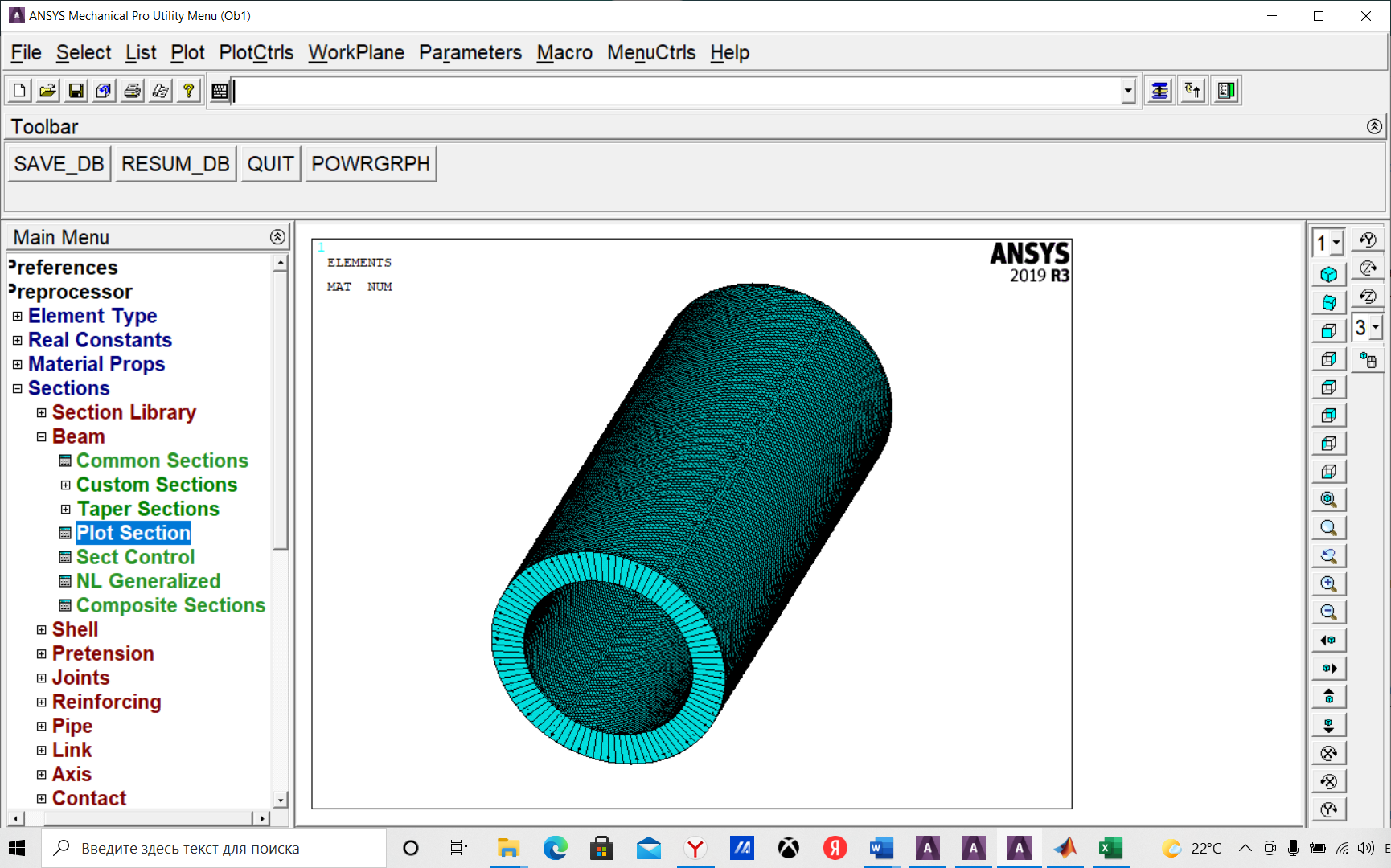 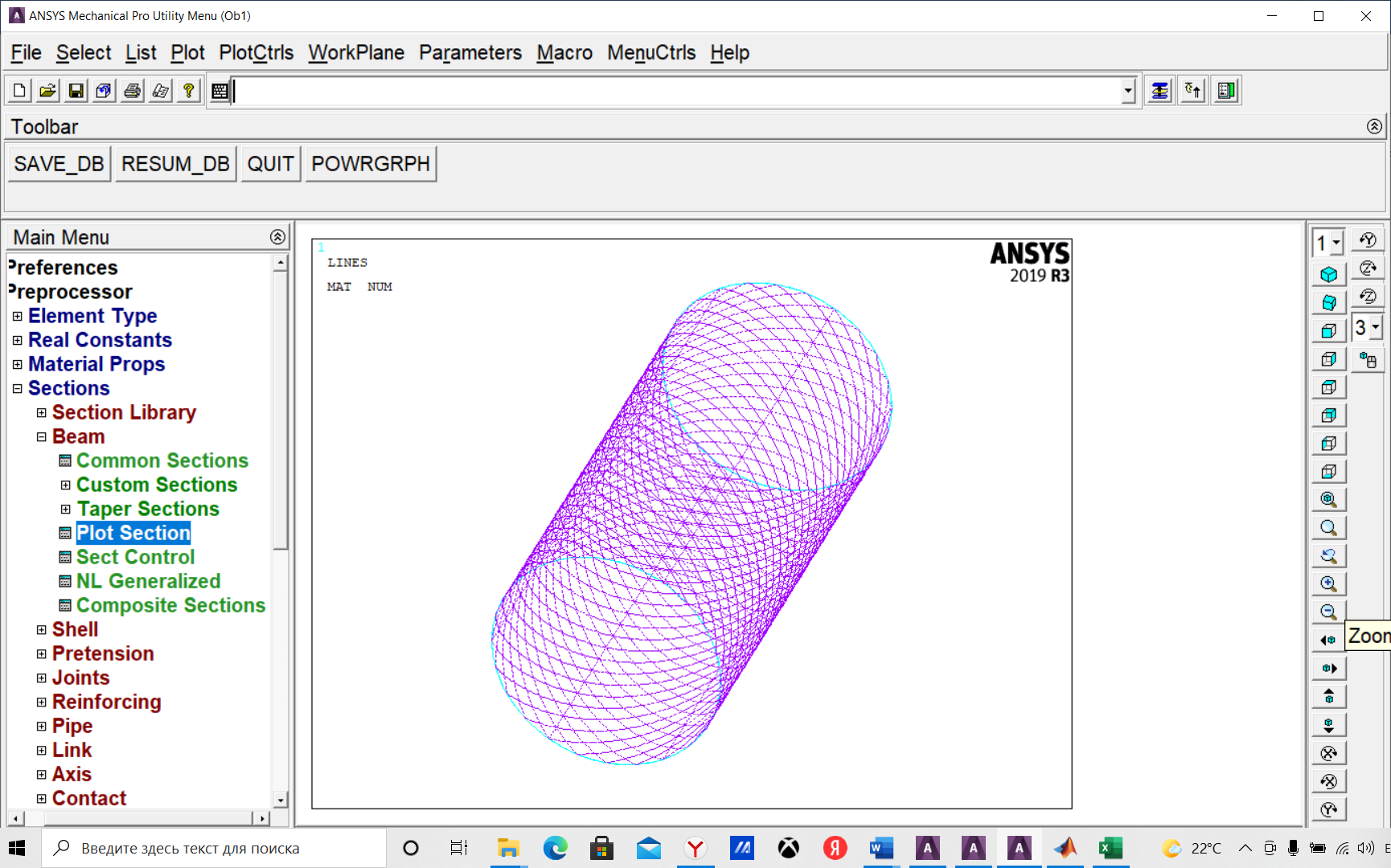 а)									б)Рисунок 1.5 — КЭ модель трубы тип 75: труба а); армирующий слой б)
8.15
Результаты расчетов для трехмерной постановки
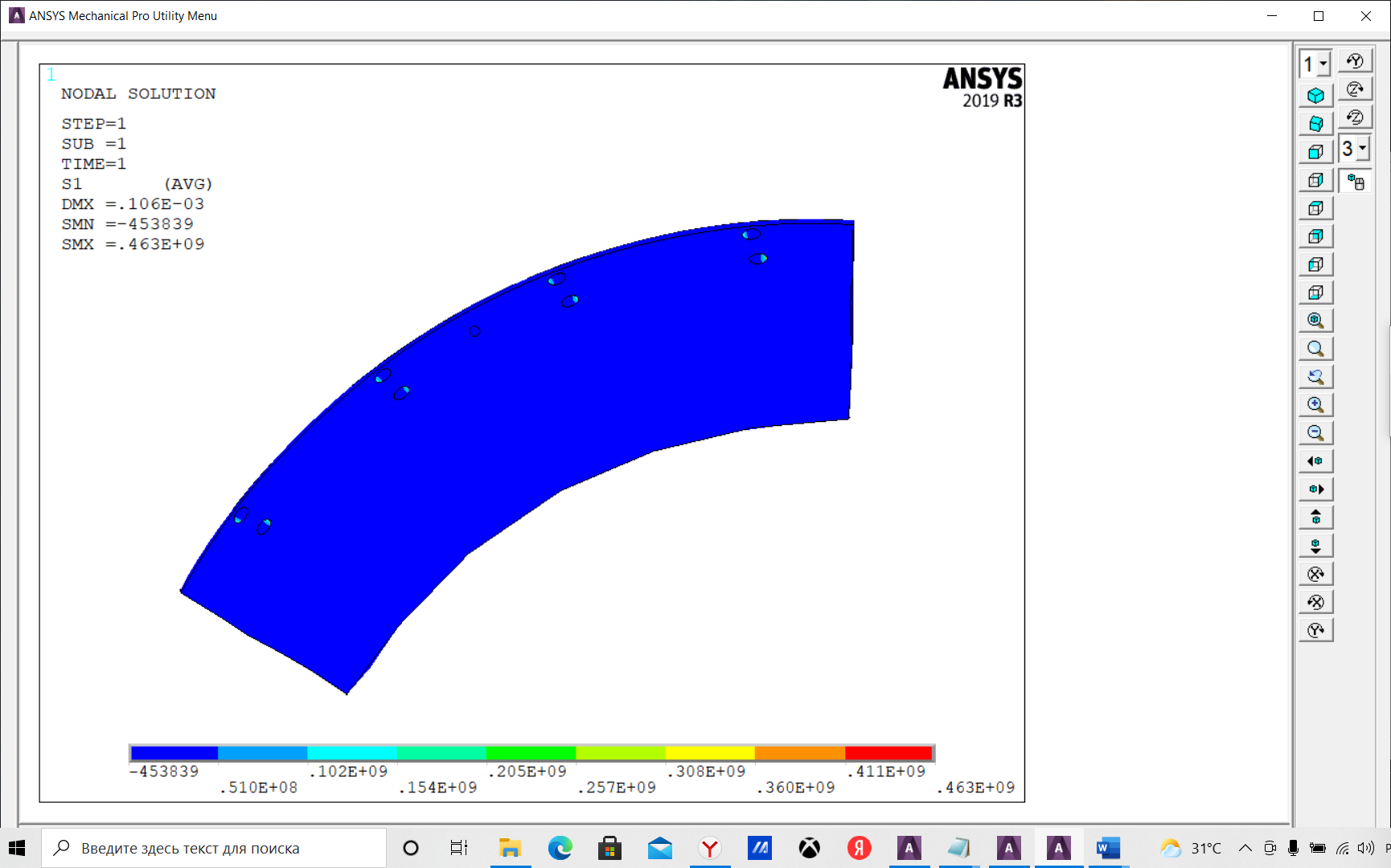 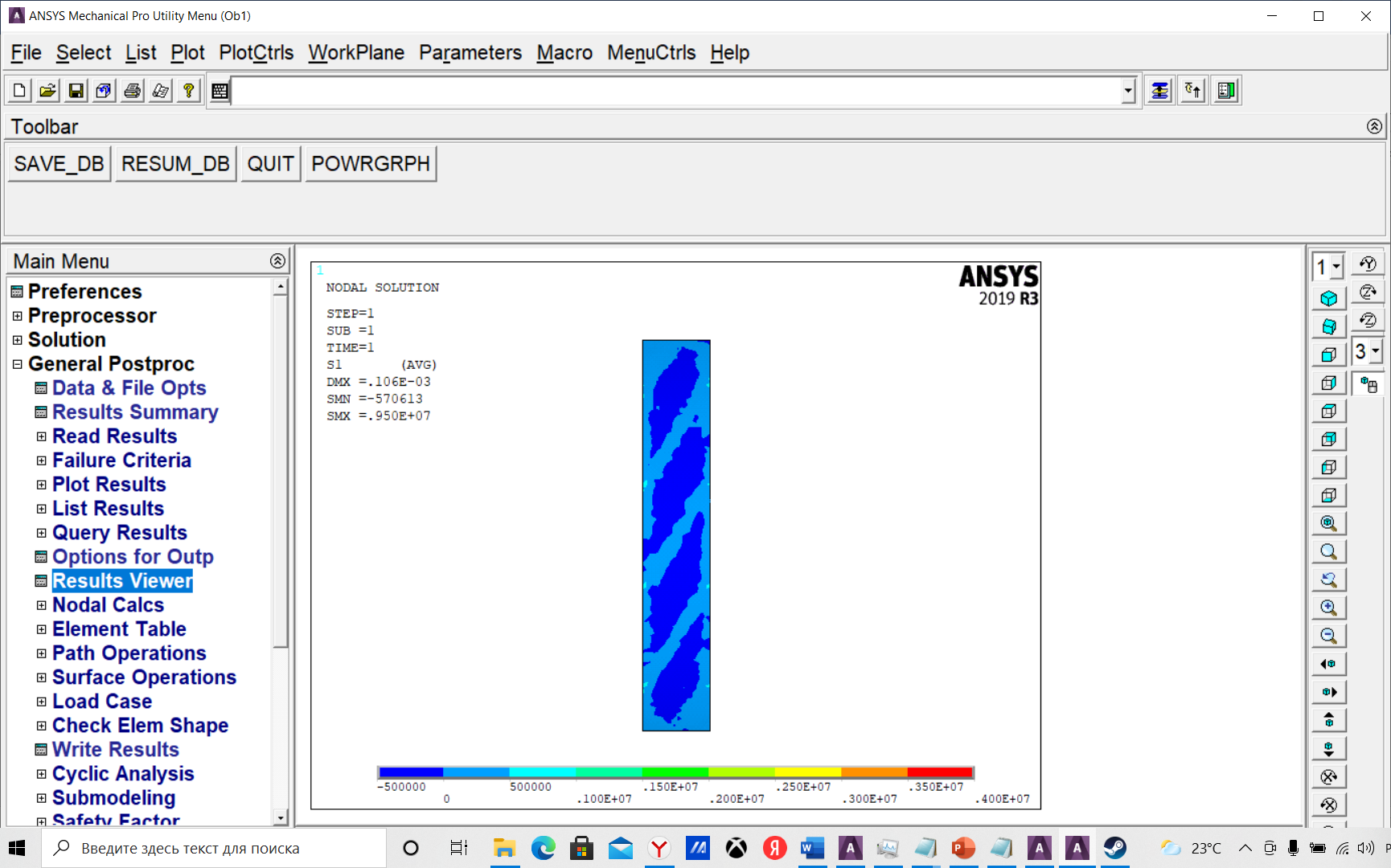 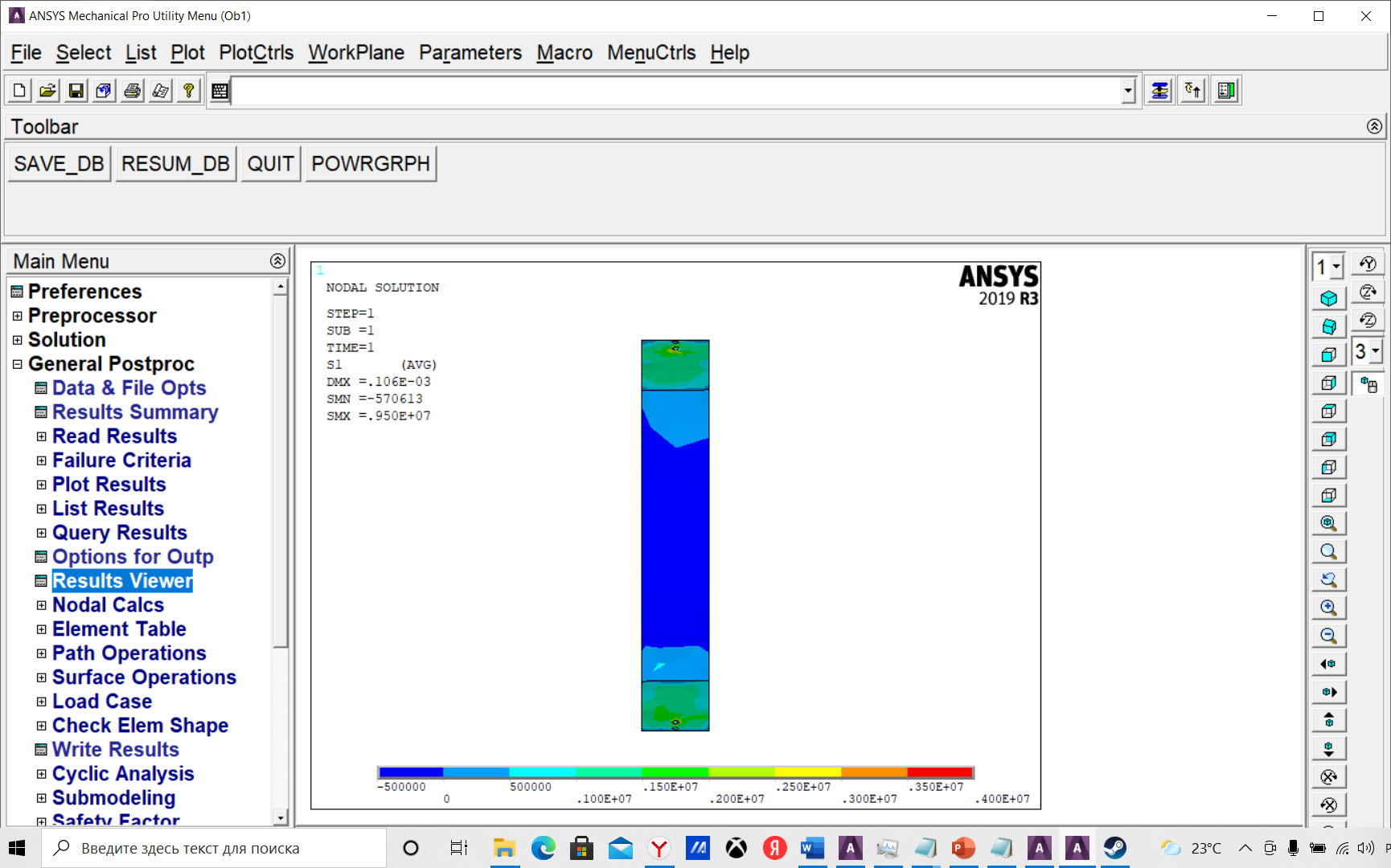 9.15
Результаты расчетов для оболочечно-стержневой постановки
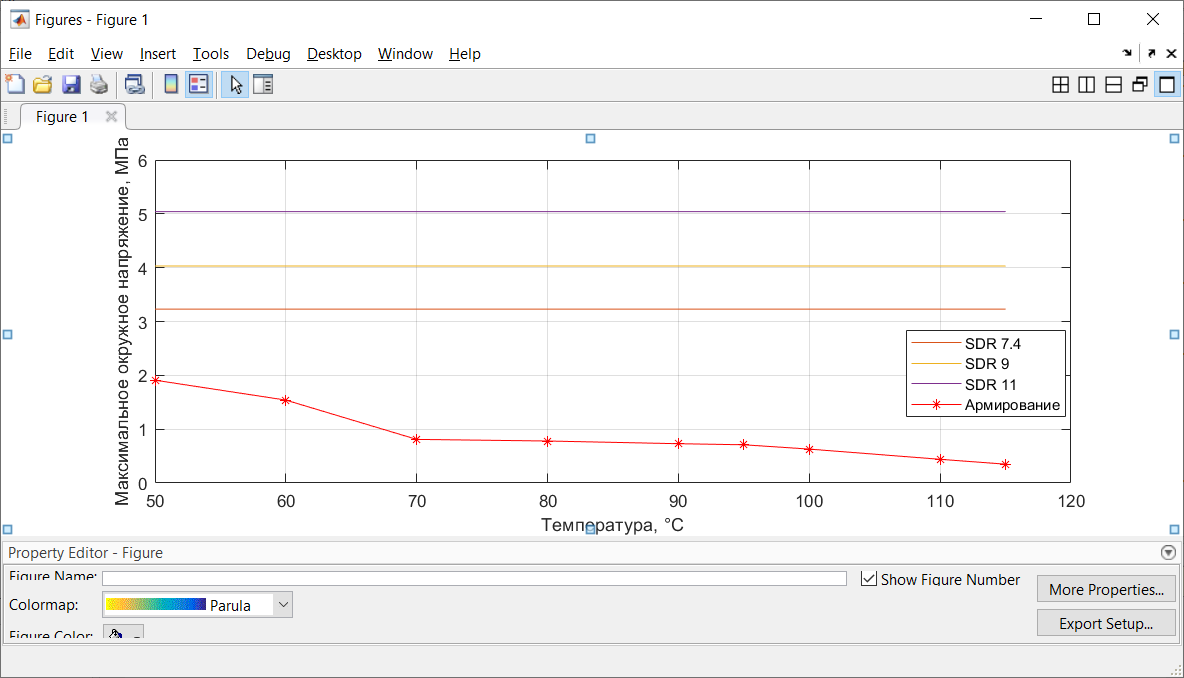 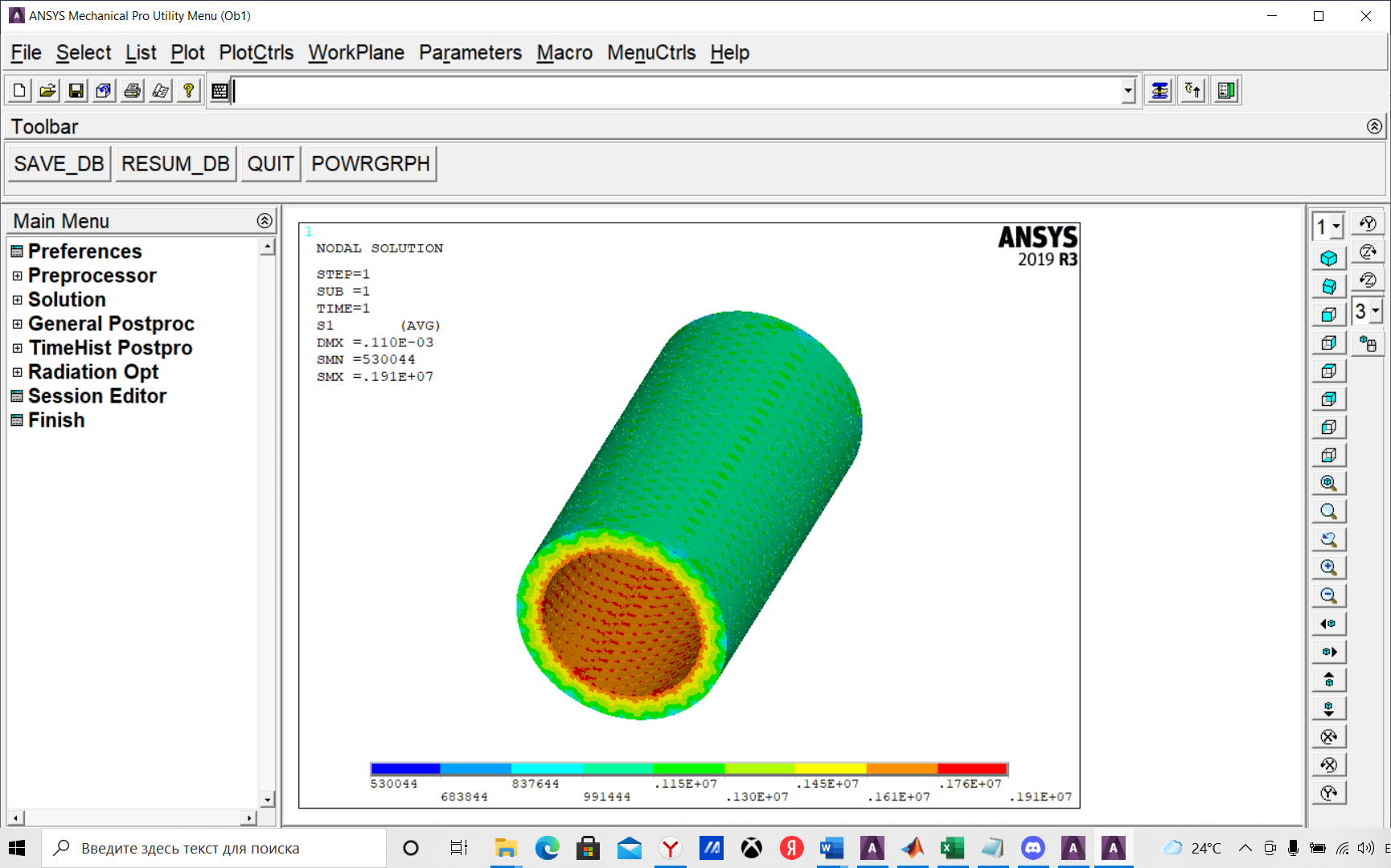 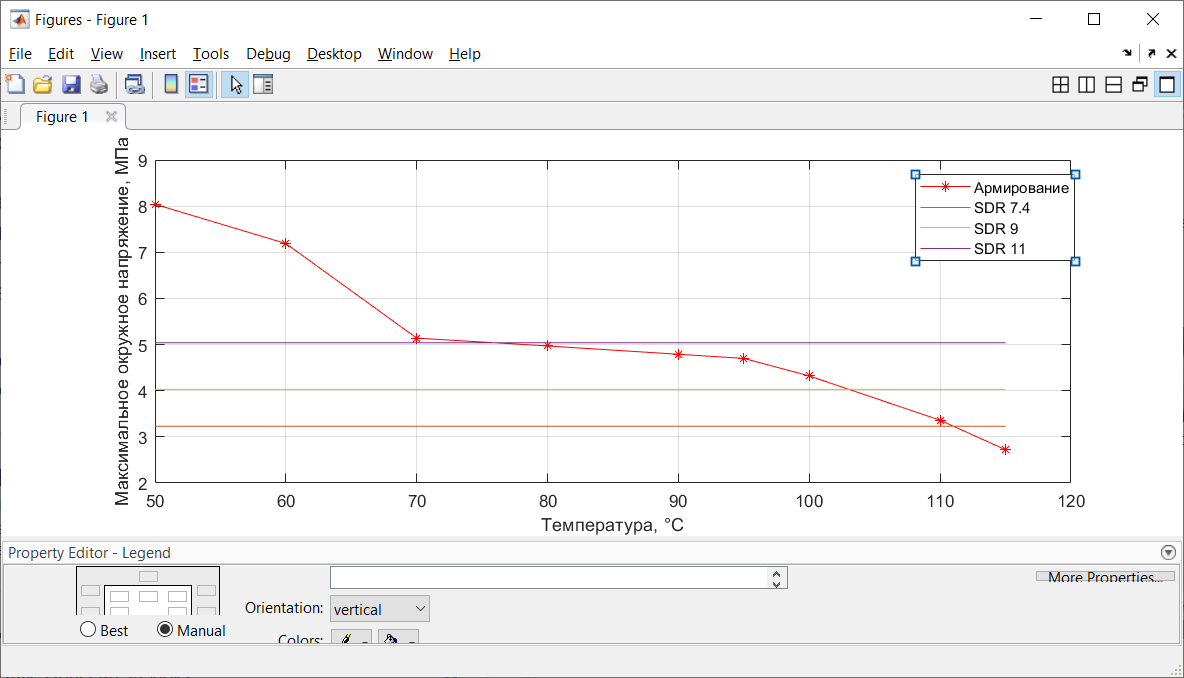 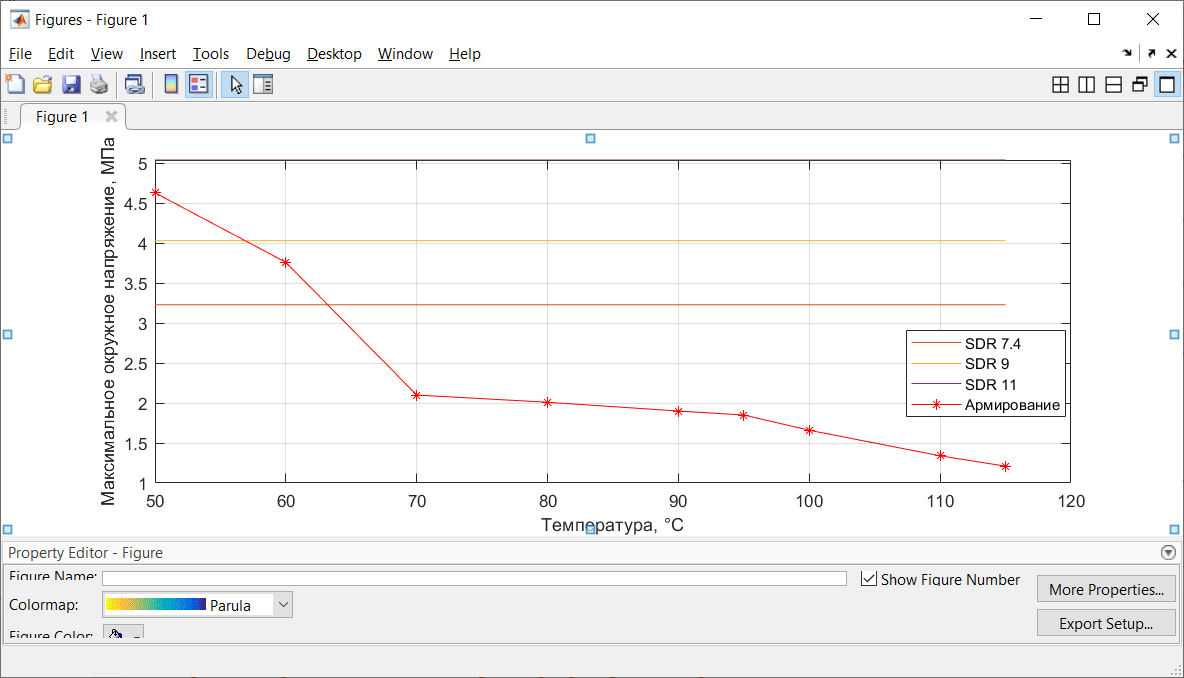 Справа представлены результаты для труб тип 36, 225, 110 соответственно
10.15
Сравнение результатов численного и аналитического решения
Таблица 4 — Сравнение аналитического и КЭ решения
11.15
Номограммы длительной прочности
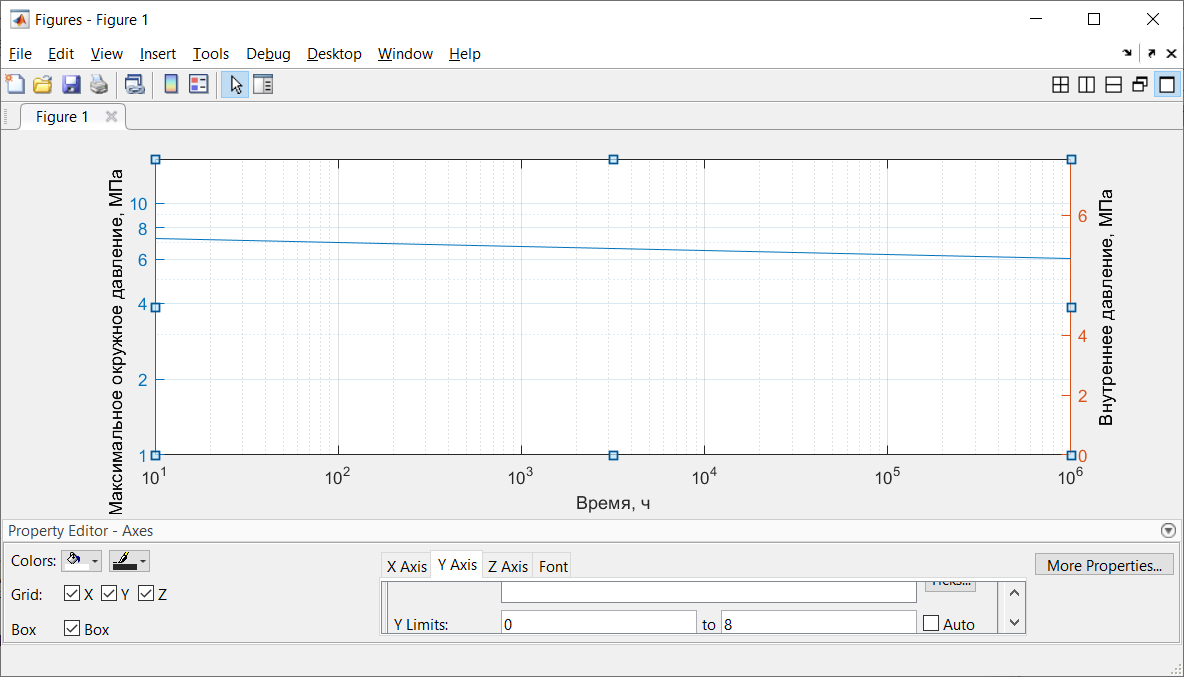 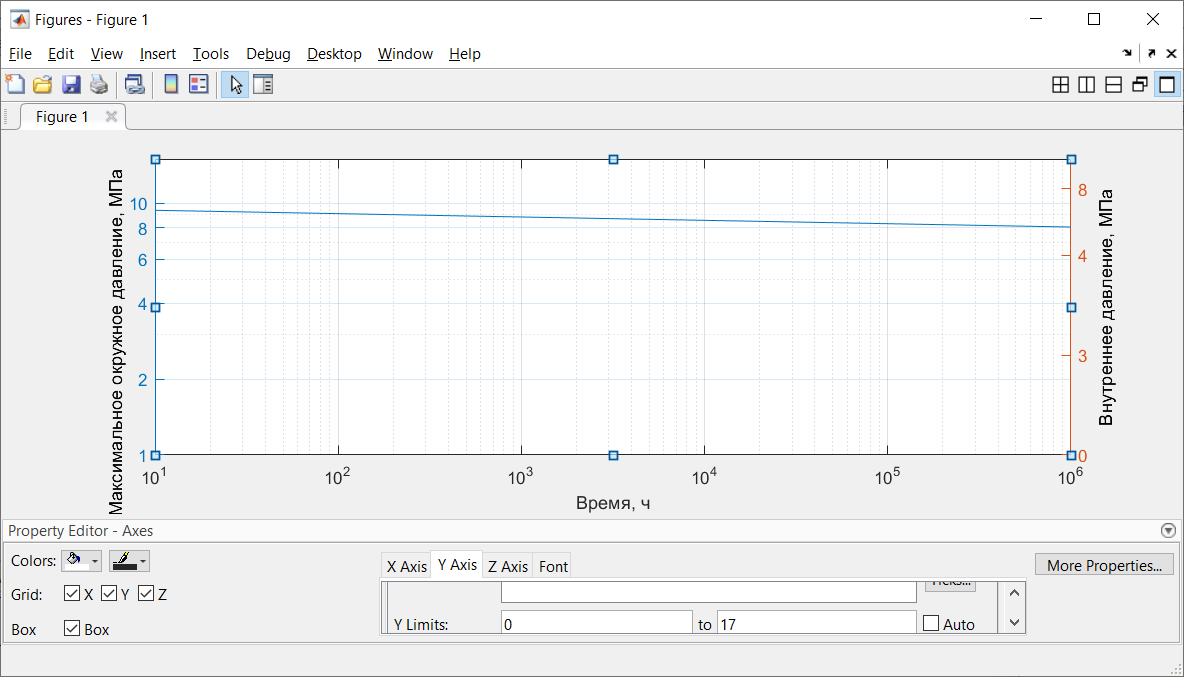 Рисунок 1.9 —  Эталонный график длительной прочности для трубы тип 36, при температуре 50 °С.
Рисунок 1.10 —  Эталонный график длительной прочности для трубы тип 36, при температуре 70 °С.
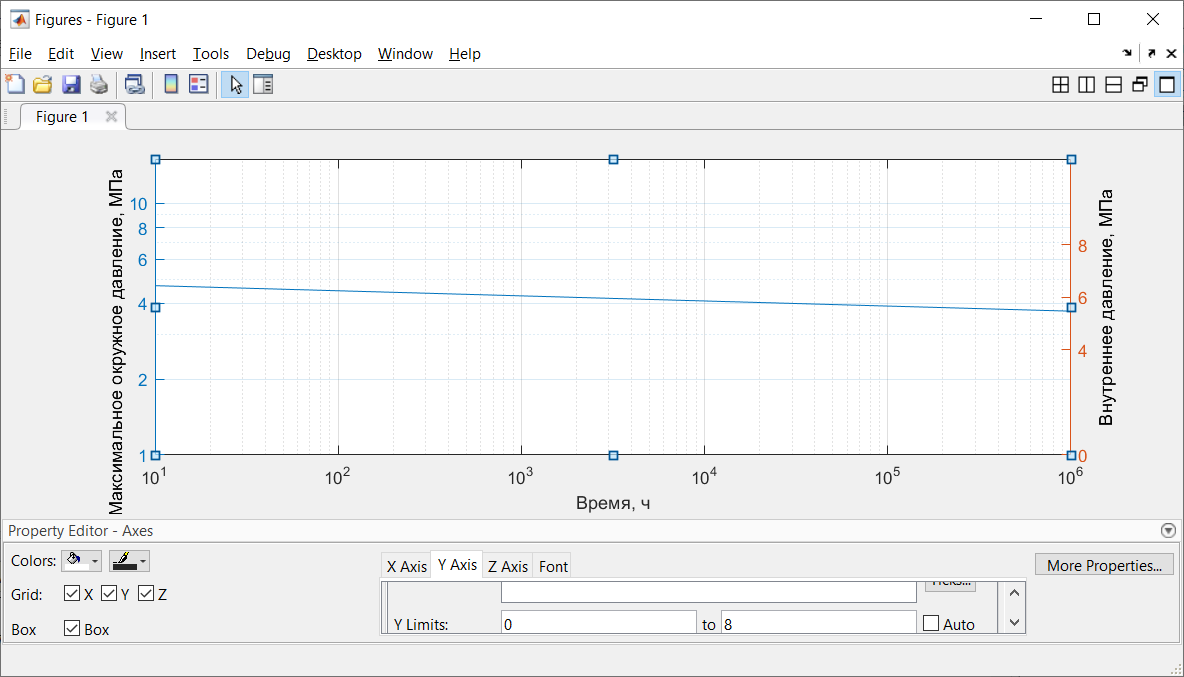 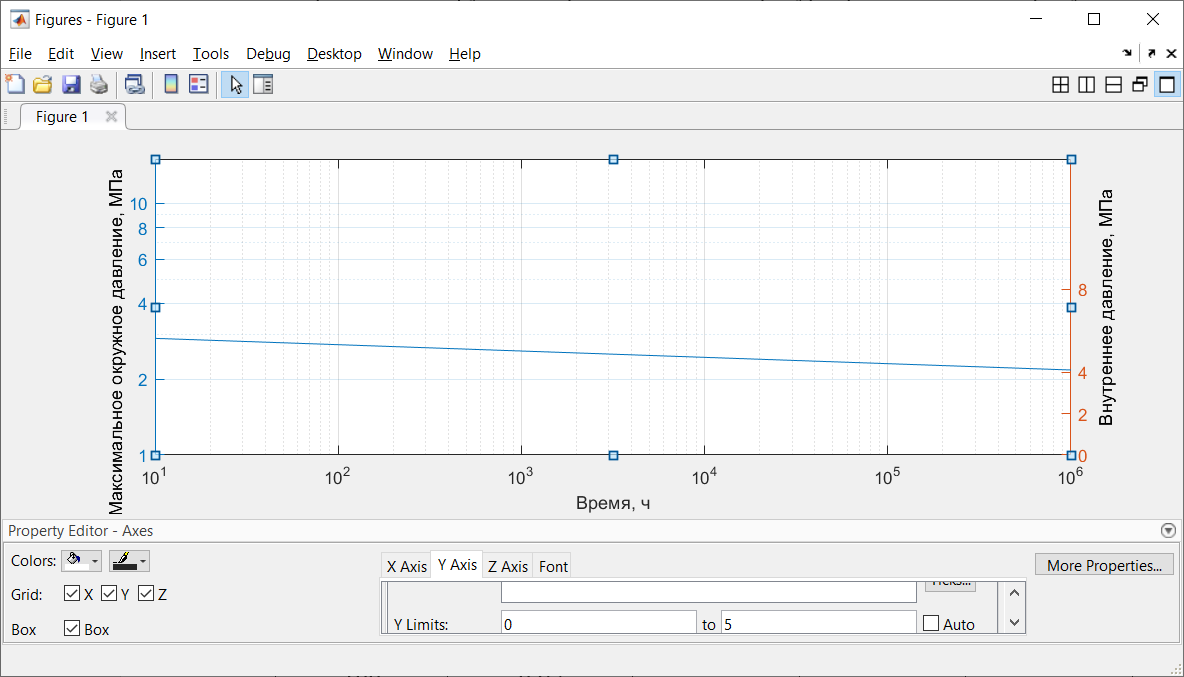 Рисунок 1.12 —  Эталонный график длительной прочности для трубы тип 36, при температуре 115 °С.
Рисунок 1.11 —  Эталонный график длительной прочности для трубы тип 36, при температуре 95 °С.
12.15
Зависимость окружных напряжений от местоположения нити
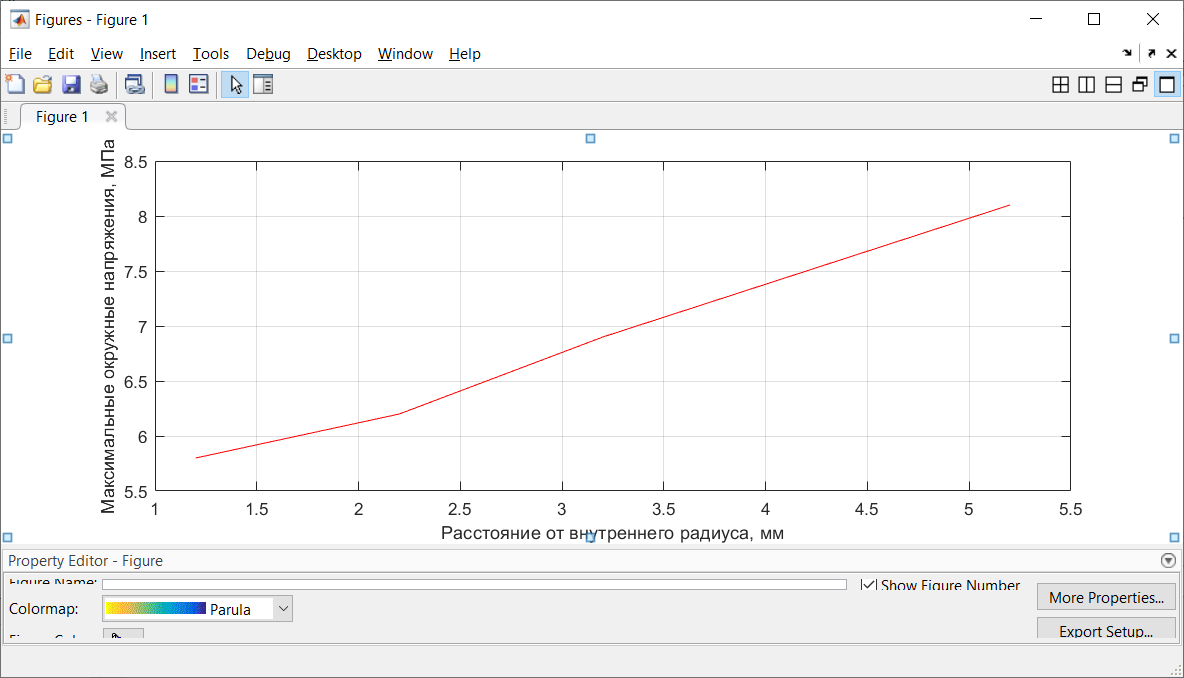 Рисунок 1.13 — Зависимость окружных напряжений от расстояния нити до внутреннего радиуса.
13.15
Результаты экспериментов
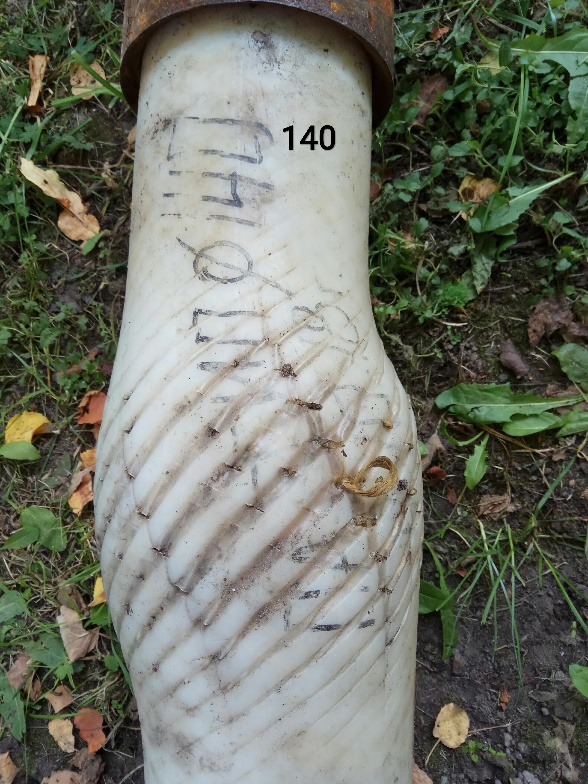 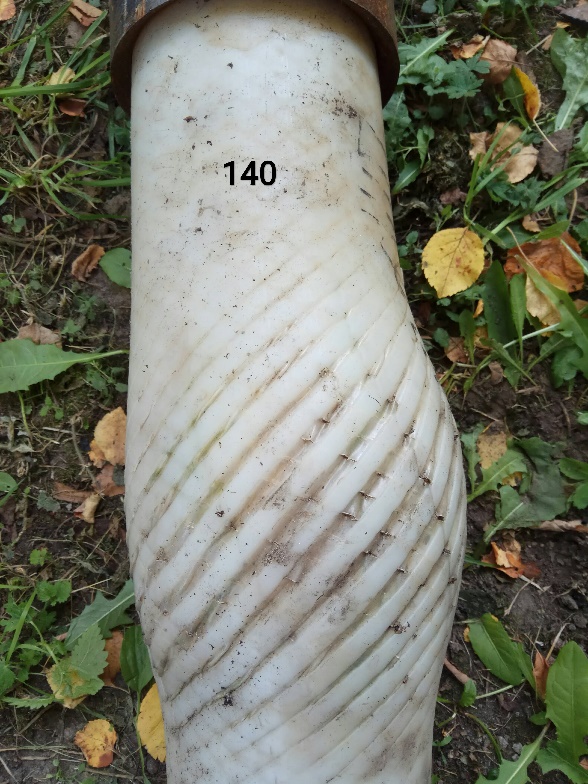 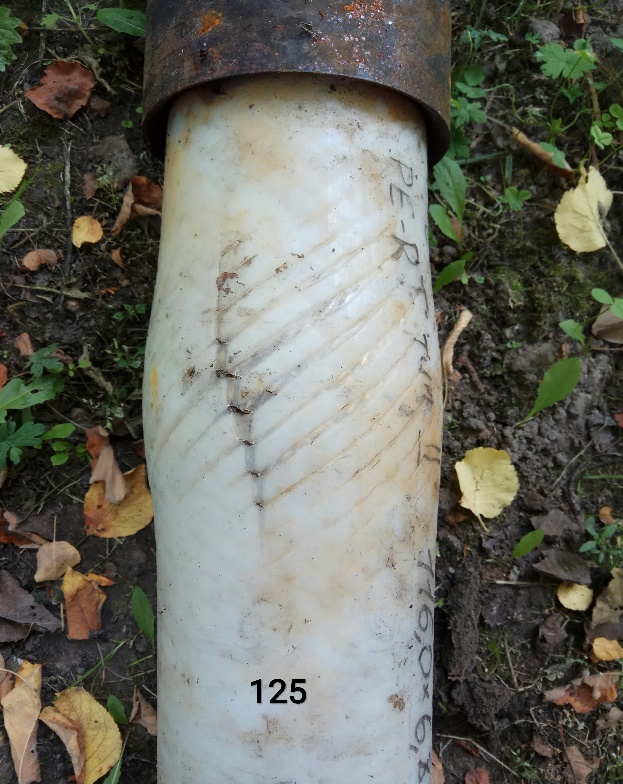 14.15
СПАСИБО ЗА ВНИМАНИЕ!
15.15